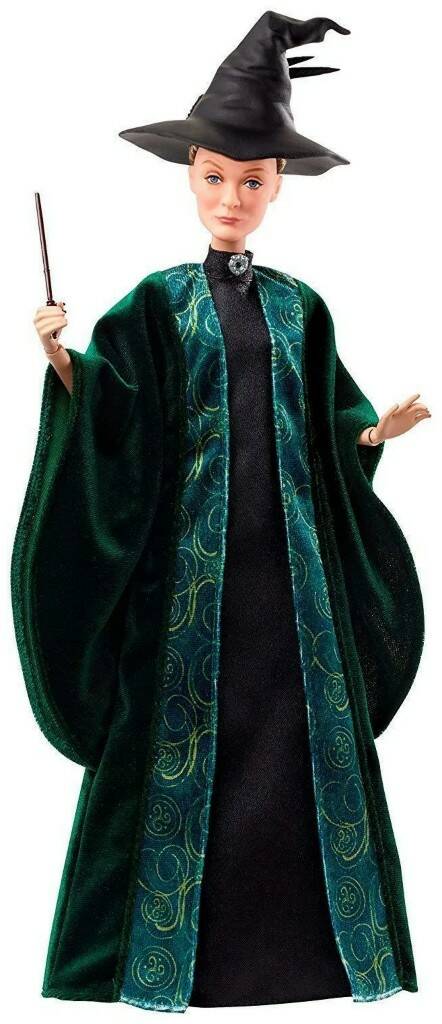 Профессор Макгонагалл  уверена: чтобы стать настоящим волшебником нужно хорошо знать математику. В Школе Волшебства и  Чародейства в замке Хогвартс математике уделяется очень большое внимание. Поэтому профессор приготовила для вас волшебные математические задания.
28
90
: 3
Счет на лету
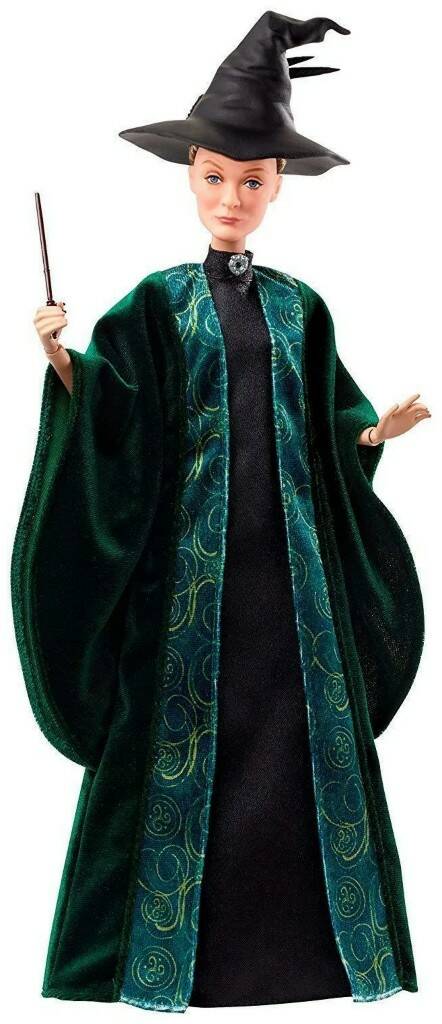 : 5
∙ 7
+ 14
: 2
∙ 7
: 3
: 5
42
6
90
30
+14
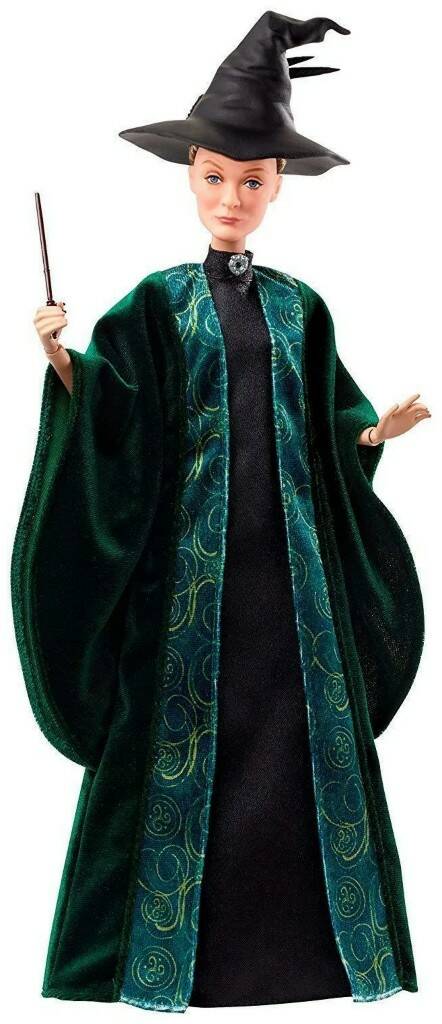 : 2
56
28
Гермиона  Грейнджер
Гарри Поттер
Рон
Уизли
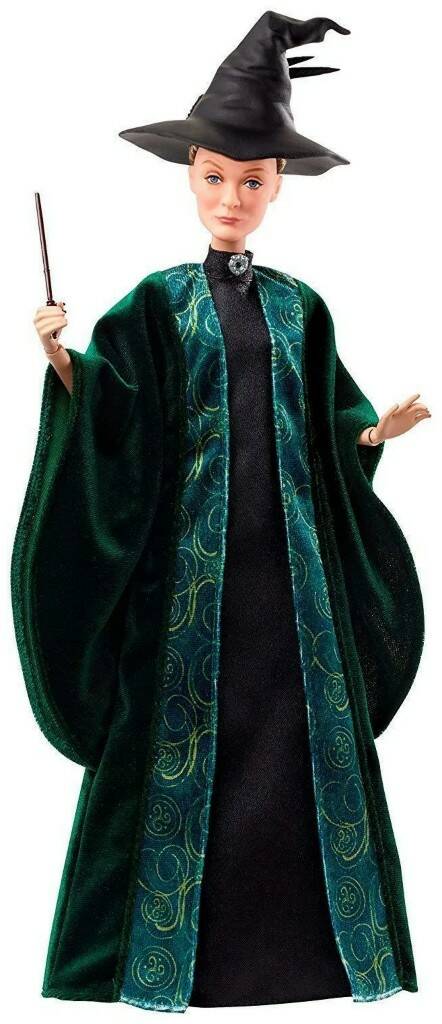 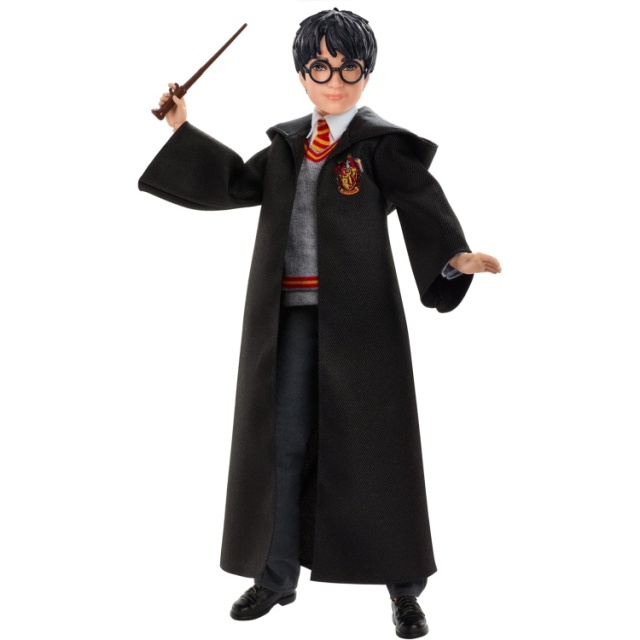 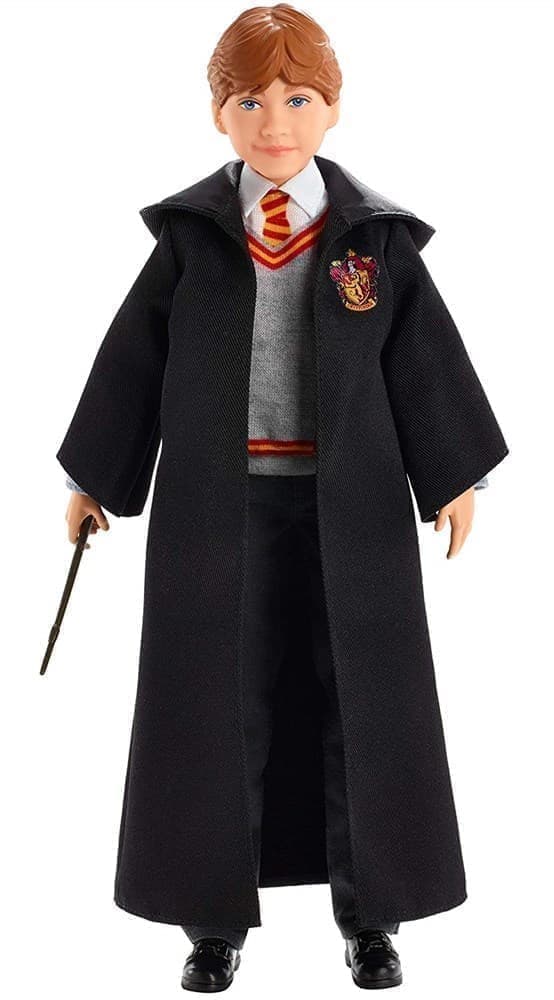 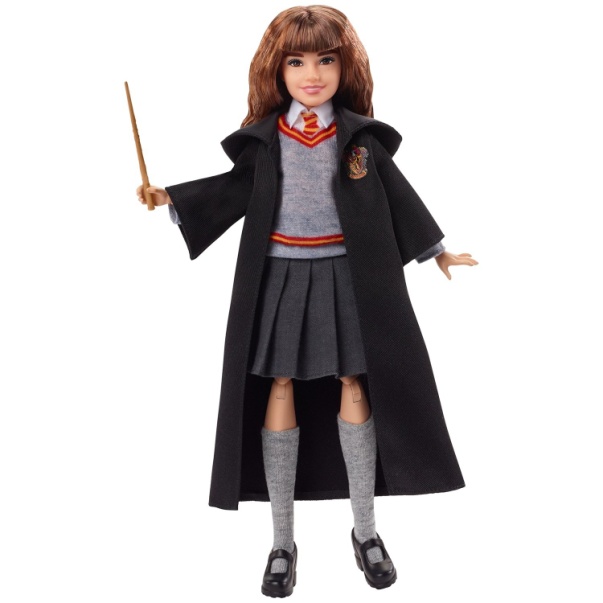 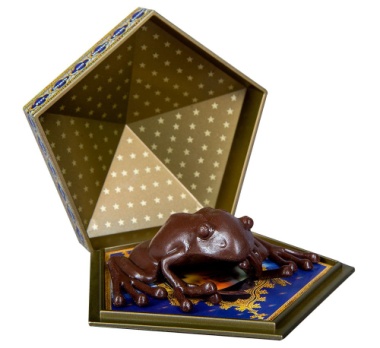 Их любимое лакомство – шоколадные лягушки, которые  продаются у нас в Хогвартсе.
Это мои ученики.
Гермиона съела 16 шоколадных лягушек, что в 2 раза меньше, чем Гарри Поттер, а Рон Уизли столько, сколько Гермиона и Поттер  вместе. Сколько шоколадных лягушек съел Рон?
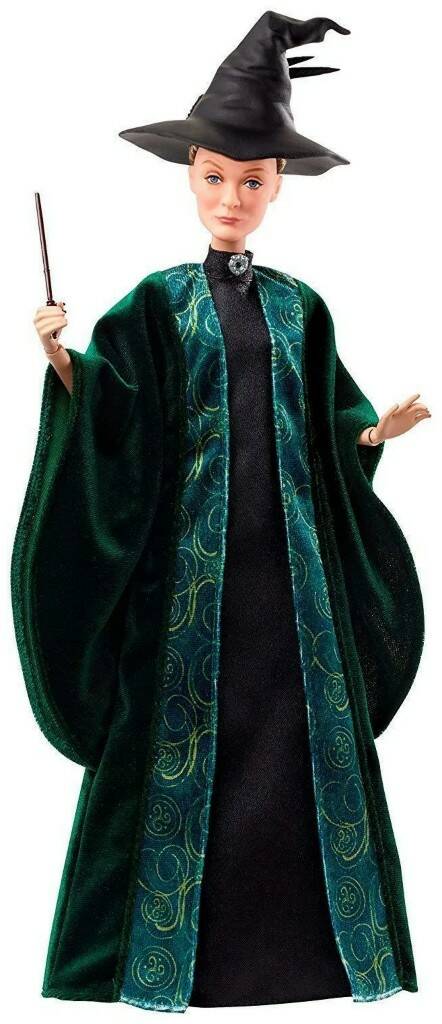 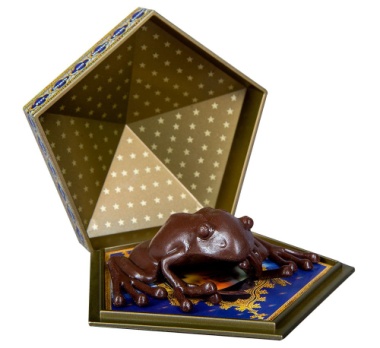 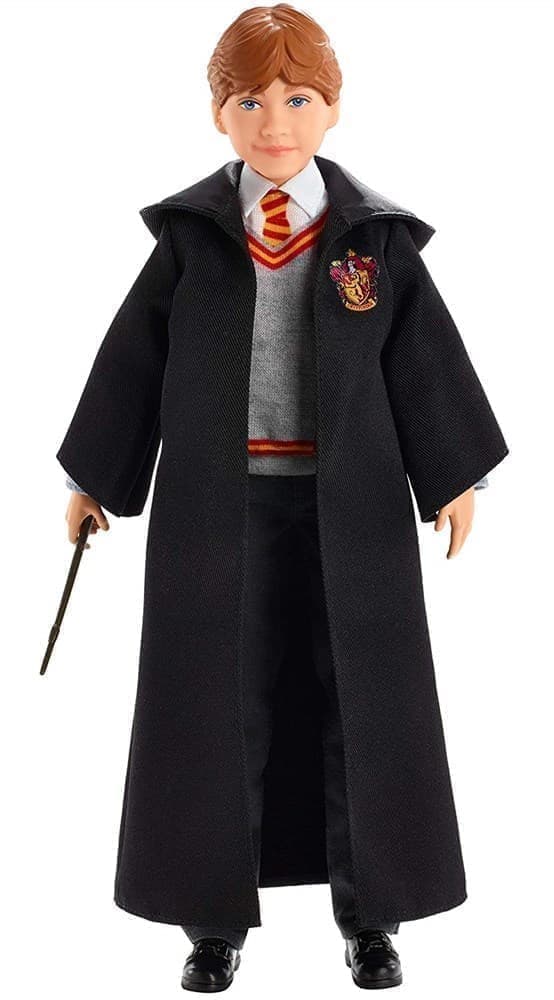 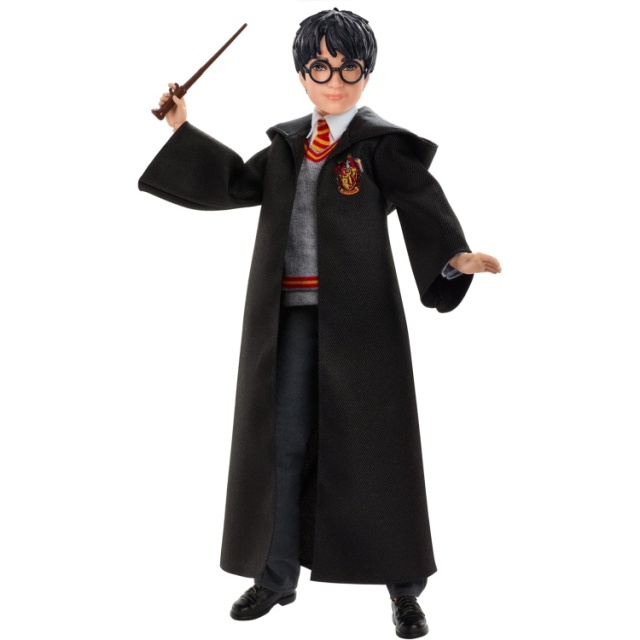 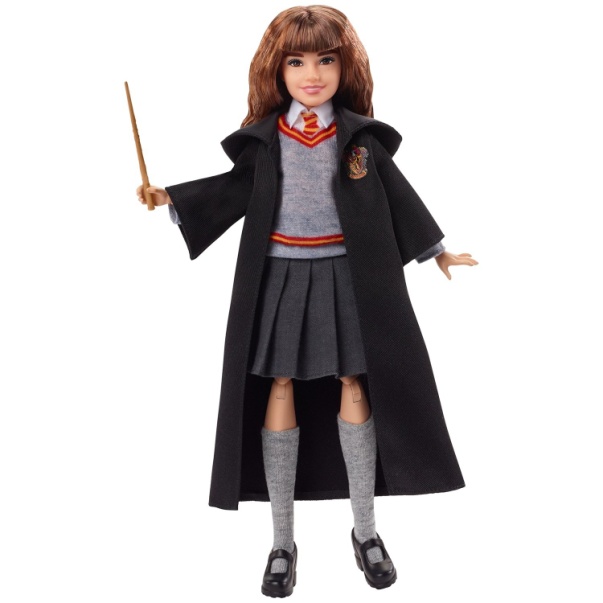 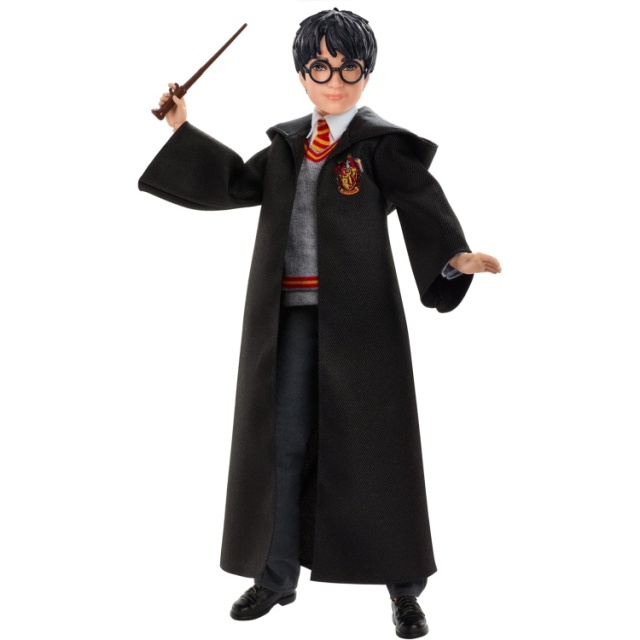 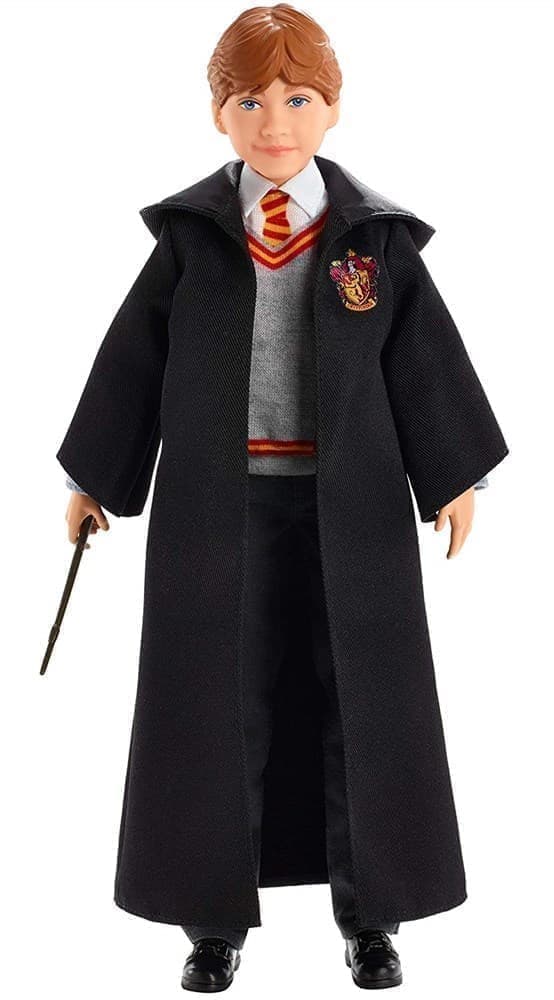 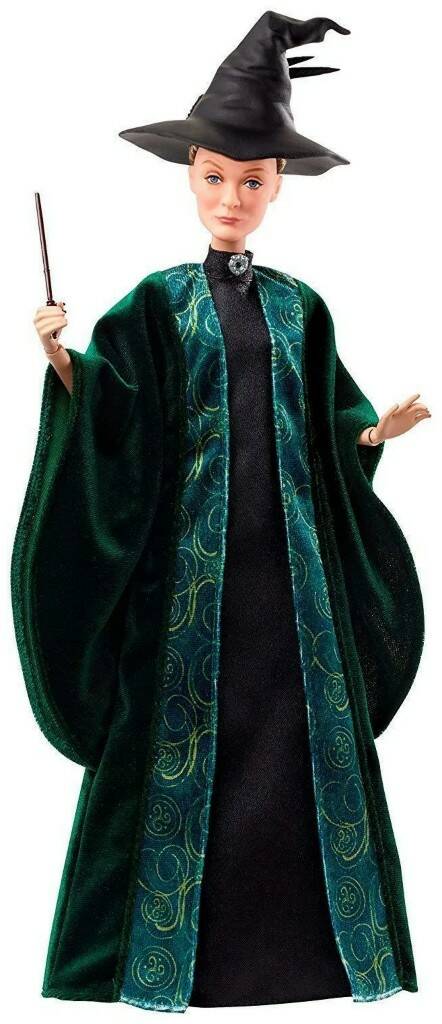 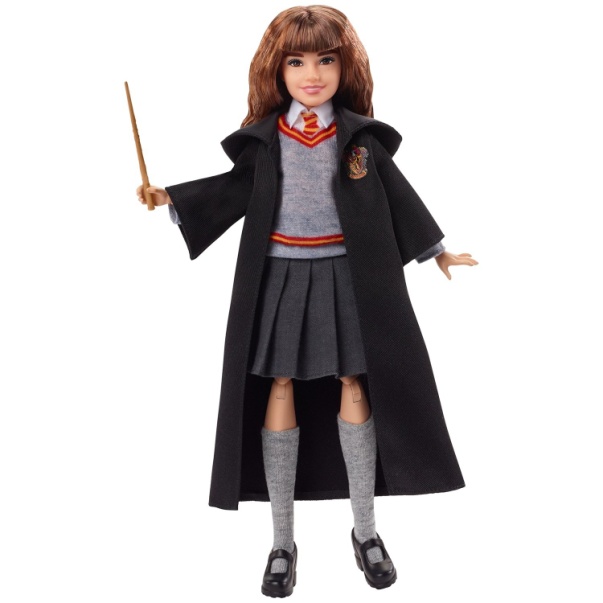 Ребята, мои ученики часто сражаются с силами зла и побеждают. Как вы думаете, почему ?
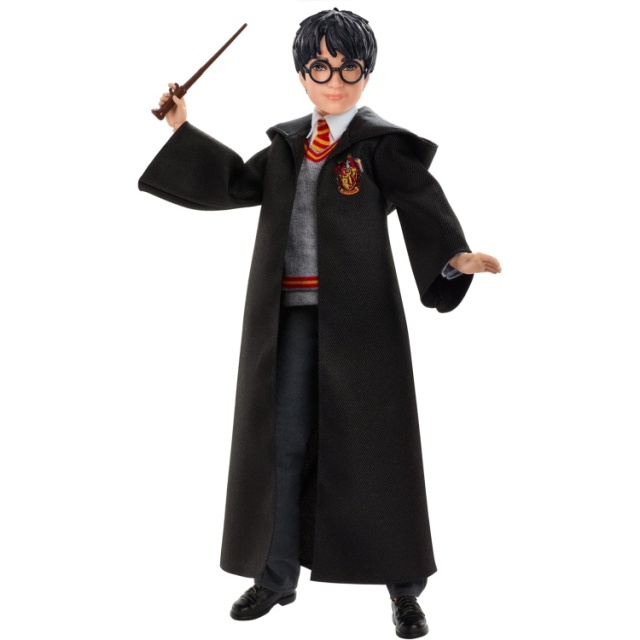 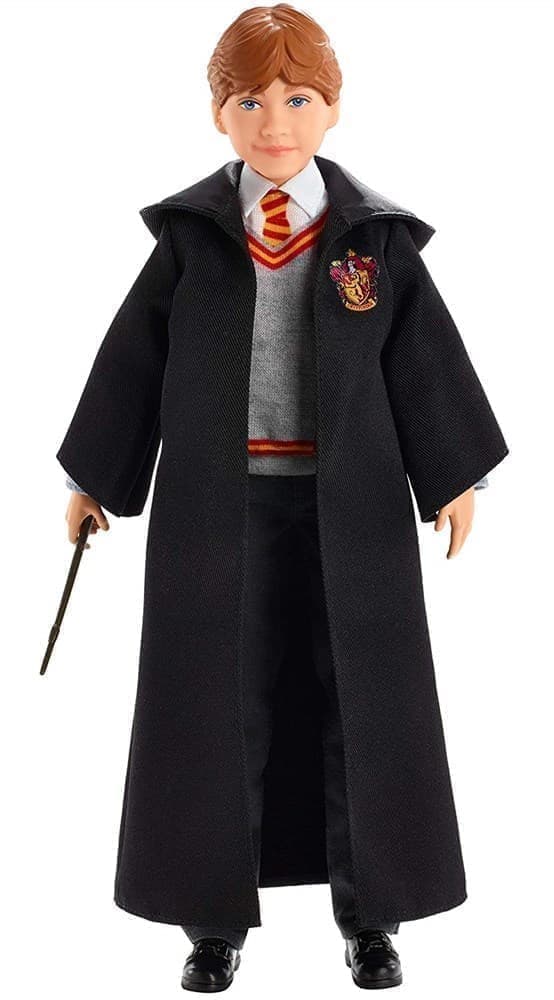 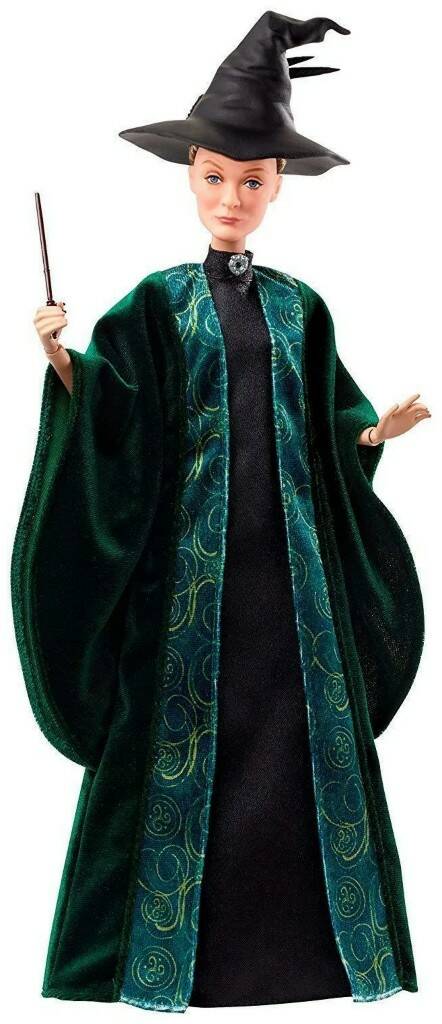 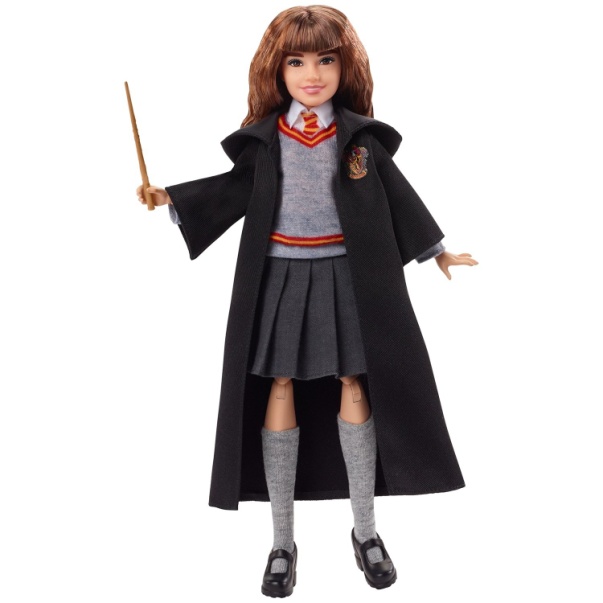 Они умеют работать вместе.
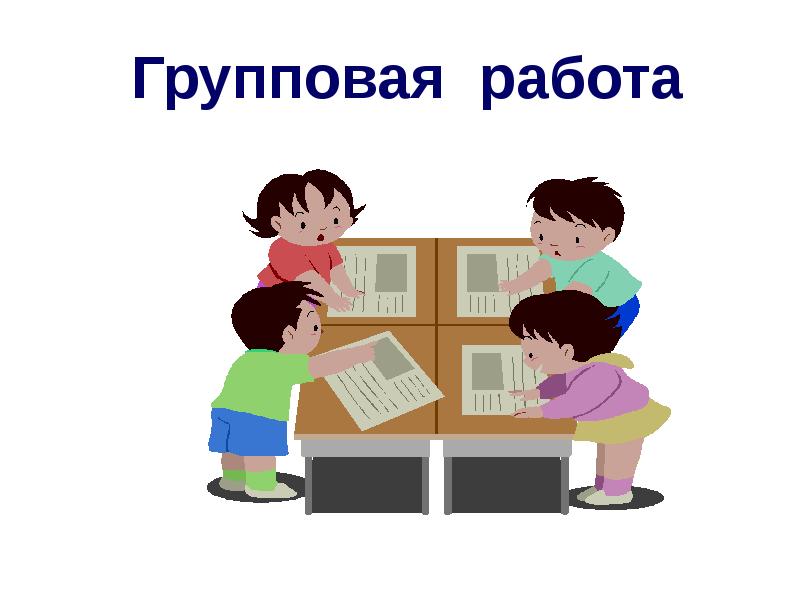 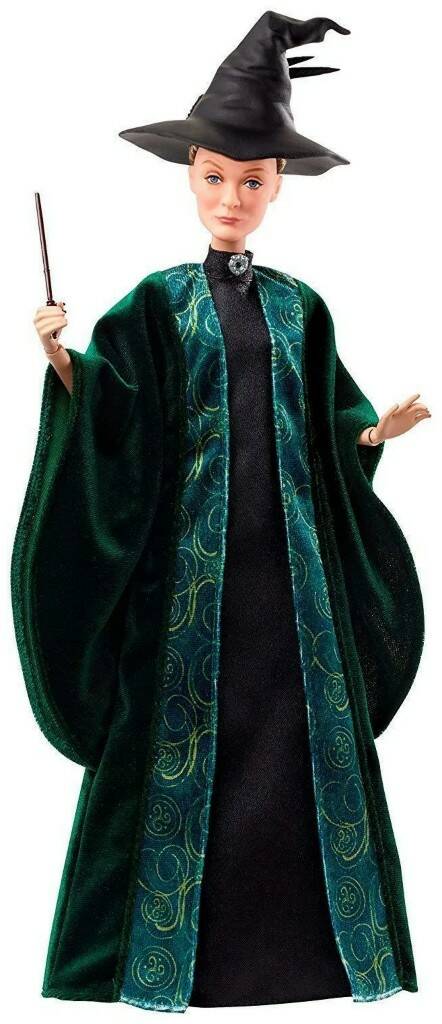 Вам я тоже предлагаю поработать в группе.  Ваша групповая работа поможет определить  новую тему урока.  Вспомним правила работы в группе.
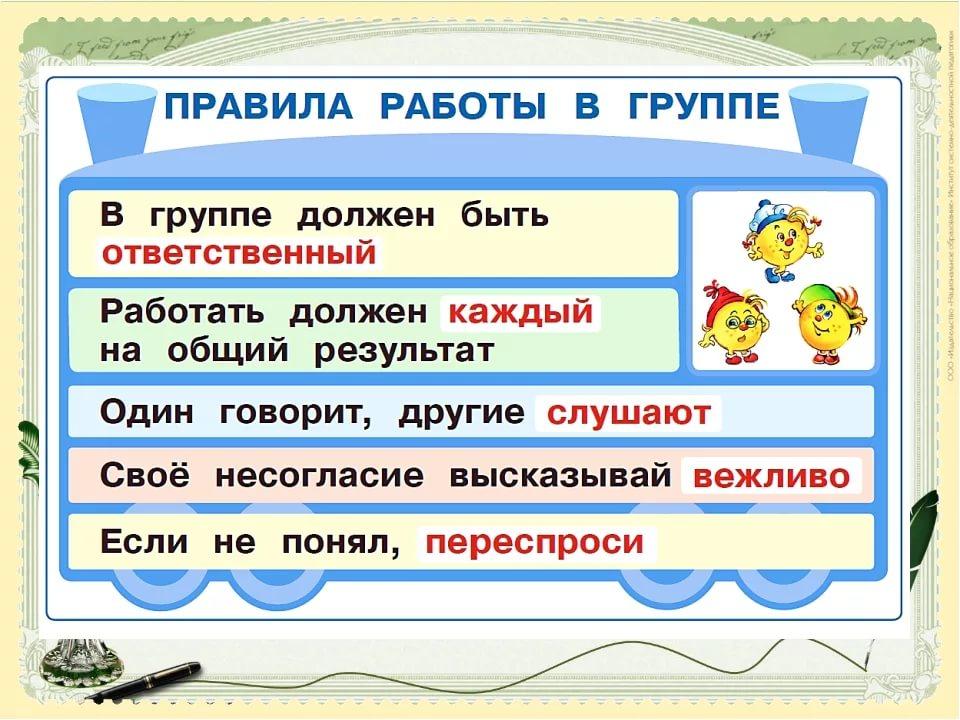 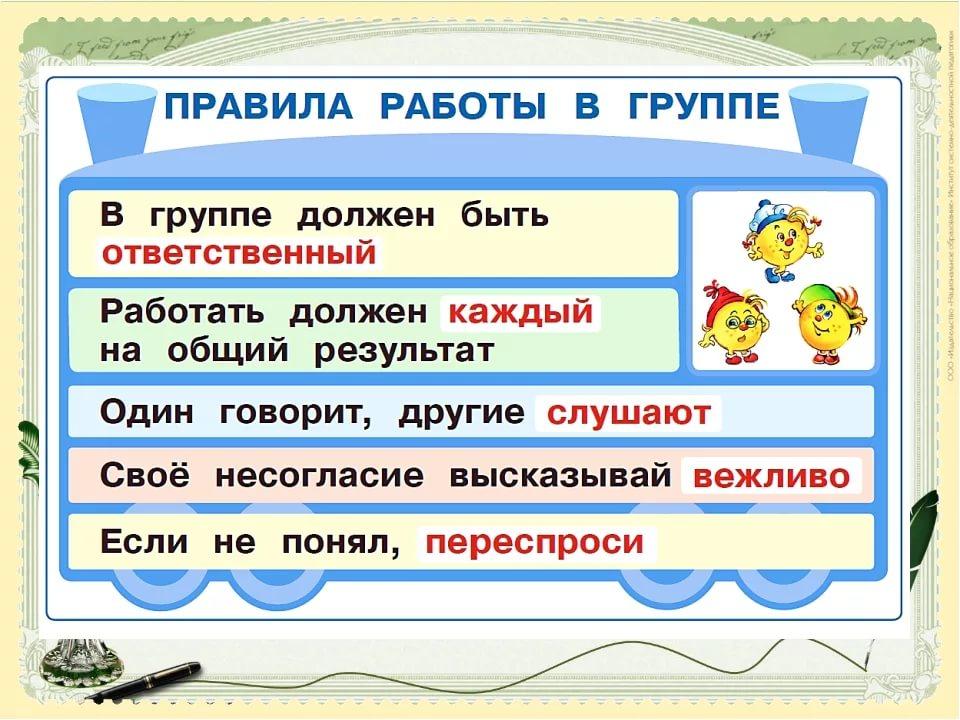 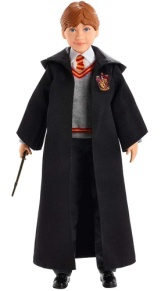 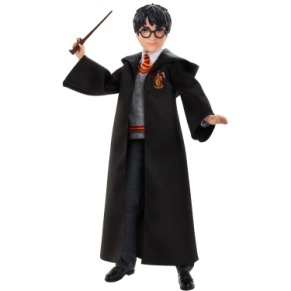 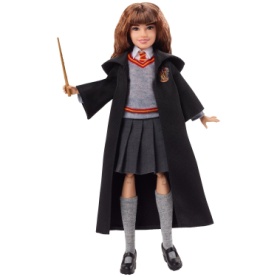 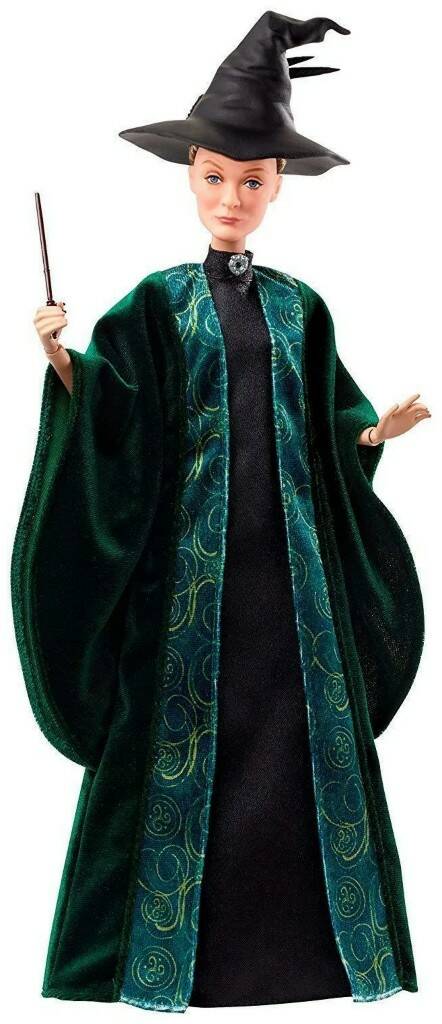 Этот листок поможет назвать число. Не надо стонать, что это трудно.  Вы самостоятельно справитесь  Просто  помните, что внимательность -  источник успеха.
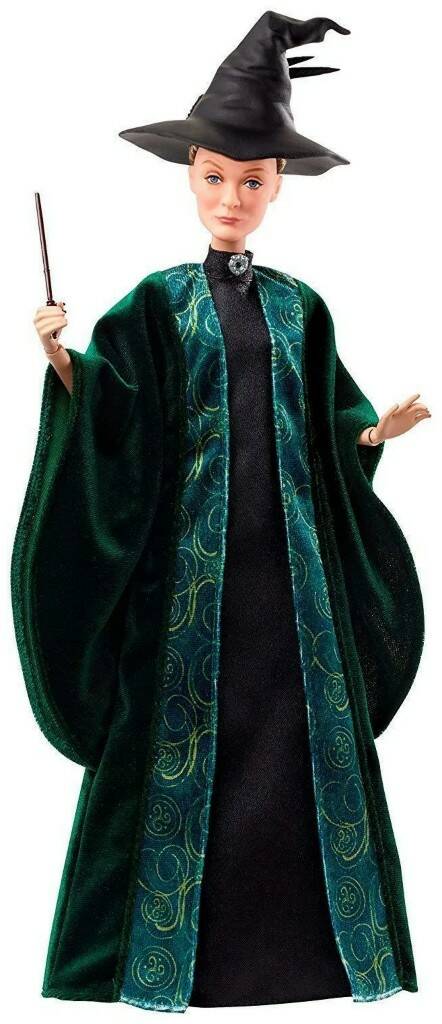 Прочитайте мою шифровку, в словах которой зашифровано число. Назовите его.
Этот листок поможет назвать число. Не надо стонать, что это трудно. Вы самостоятельно справитесь  Просто  помните, что внимательность источник успеха.
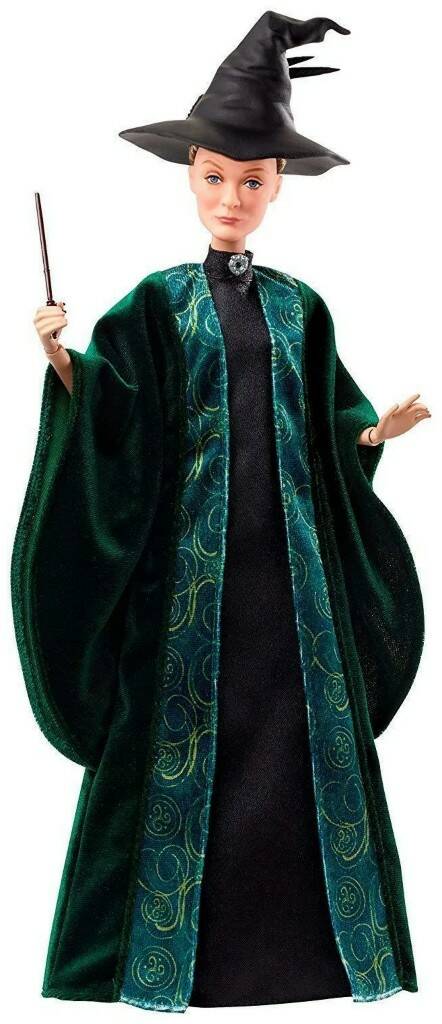 Прочитайте мою шифровку, в словах которой зашифровано число. Назовите его.
.
.
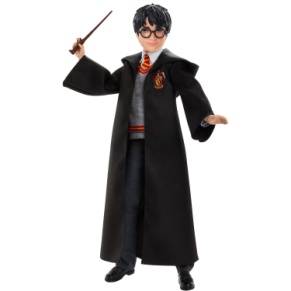 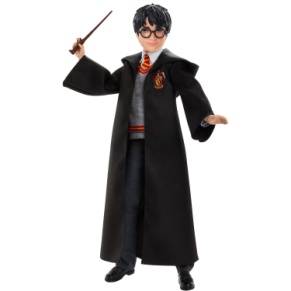 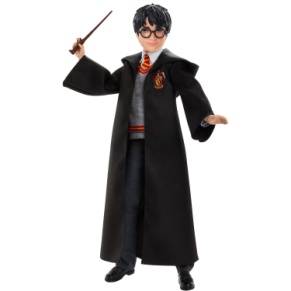 =
64
4
4
4
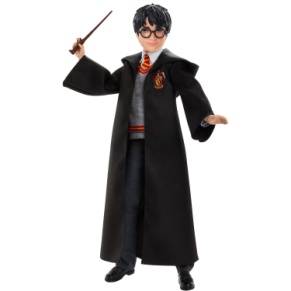 =
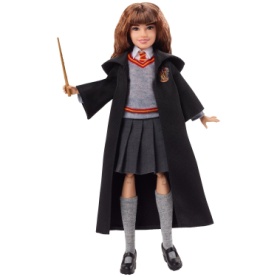 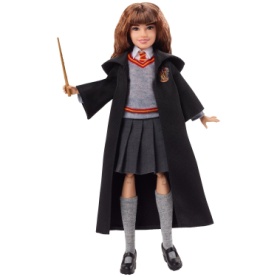 18
+
+
4
7
7
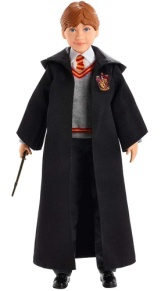 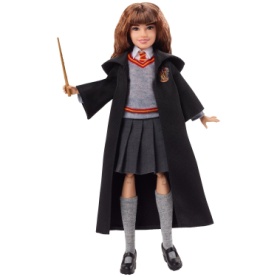 =
-
6
1
7
10
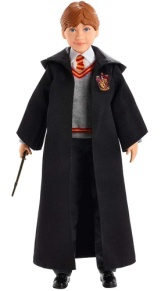 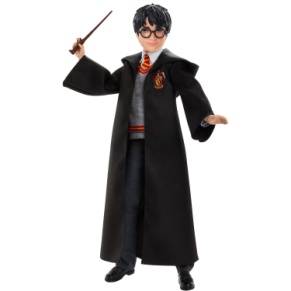 =
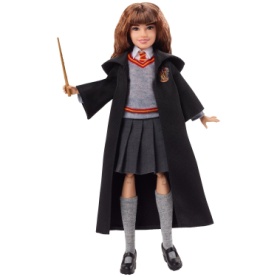 1
4
-
+
7
Угадайте число.
УМНОЖЕНИЕ
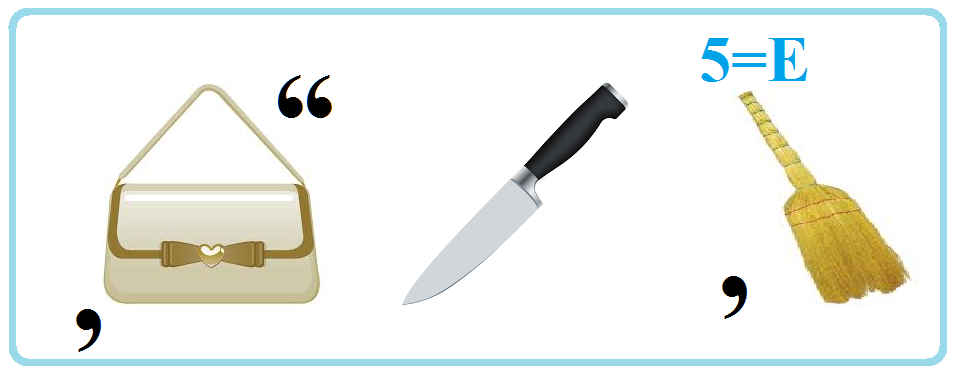 ДЕЛЕНИЕ
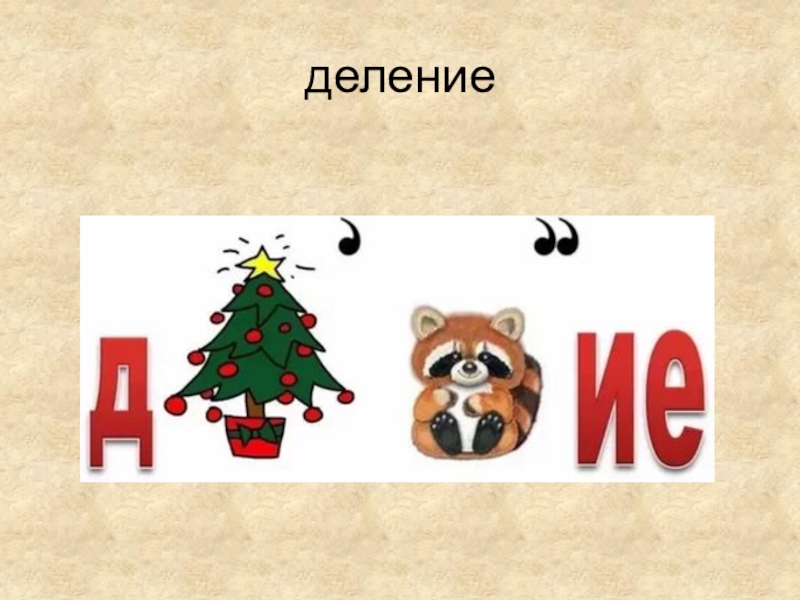 10
100
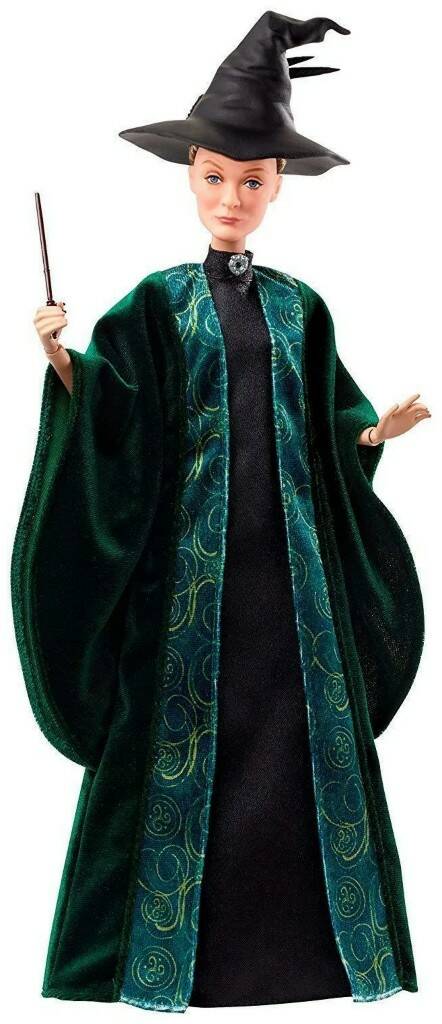 умножение
деление
Какие числа и слова вы разгадали?
Тема урока
Умножение и деление чисел на 10 и 100
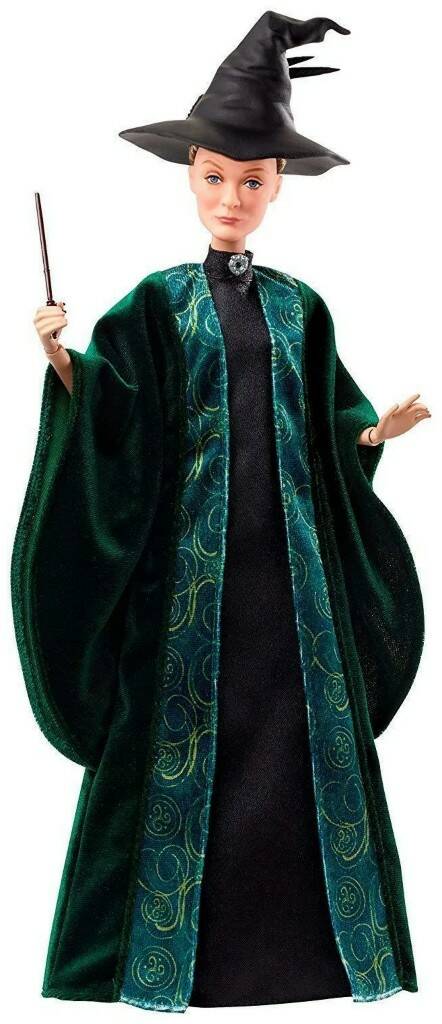 Увеличьте в 10 раз
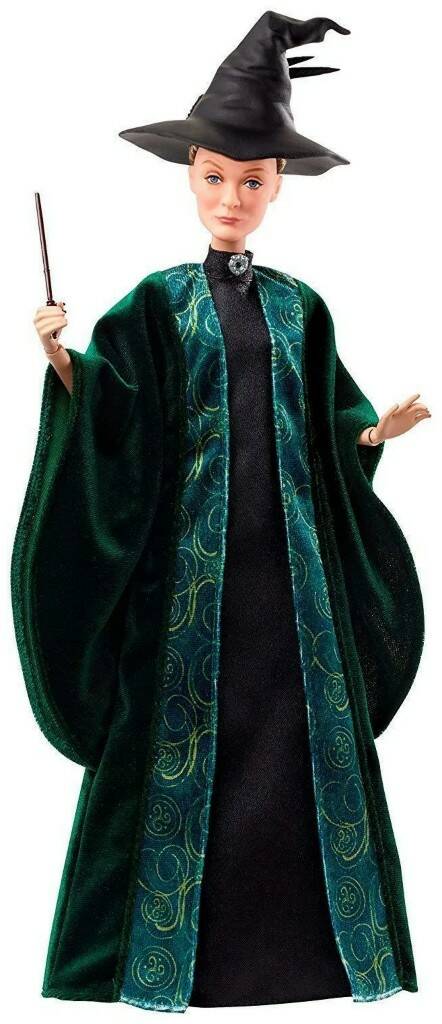 10
1000
100
Посмотрите внимательно при умножении на 10   на сколько нулей стало больше  в произведении?
Что значит увеличить в 10 раз, какое действие нужно выполнять?
50 ∙ 10 = 500
ВЫВОД
.
50
1 0
50
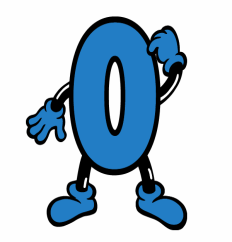 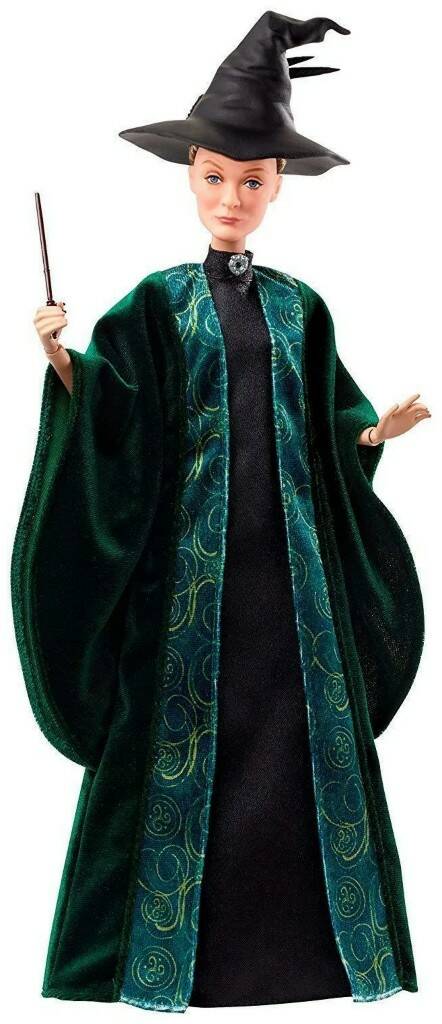 При умножении числа на 10 для получения произведения  нужно  приписать к данному числу один ноль.
…………………
А теперь на основе установленной закономерности сформулируем правило умножения числа на 10.
5 ∙ 100 = 500
ВЫВОД
.
5
1 0 0
5
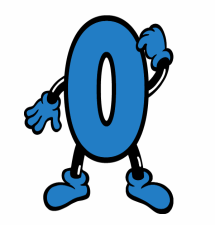 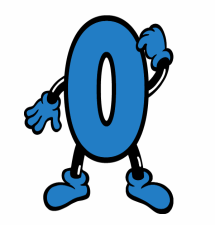 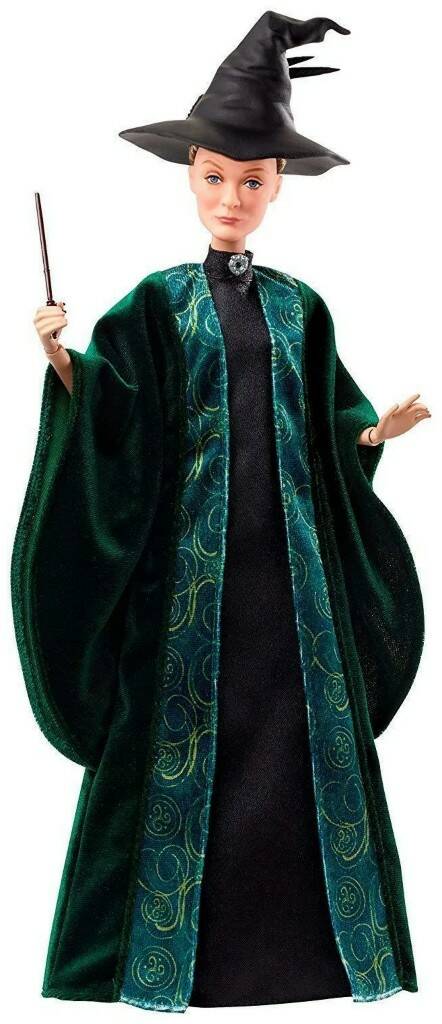 При умножении числа на 100 для получения произведения  нужно  приписать к данному числу два ноля.
…………………
А теперь на основе установленной закономерности сформулируем правило умножения числа на 100.
Уменьшите в 10 раз
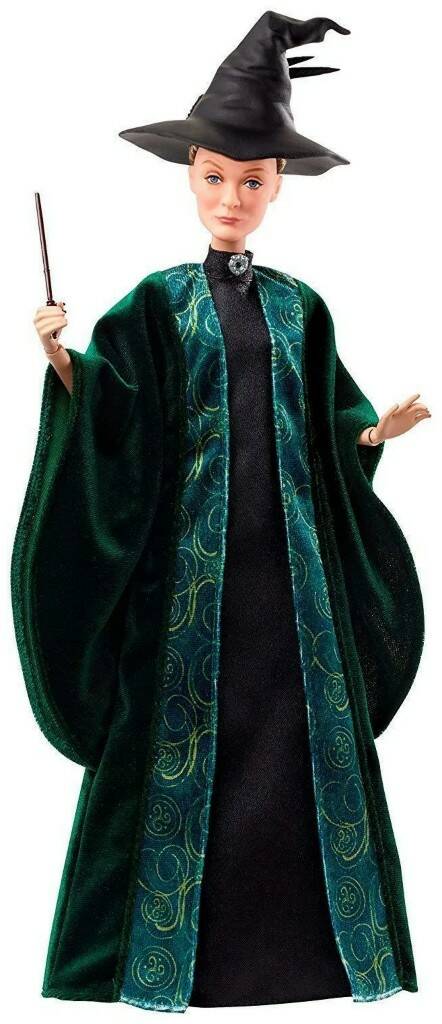 1
100
10
Посмотрите внимательно при делении на 10   на сколько нулей стало меньше  в частном?
Что значит уменьшить ь в 10 раз, какое действие нужно выполнять?
ВЫВОД
50 : 10 = 5
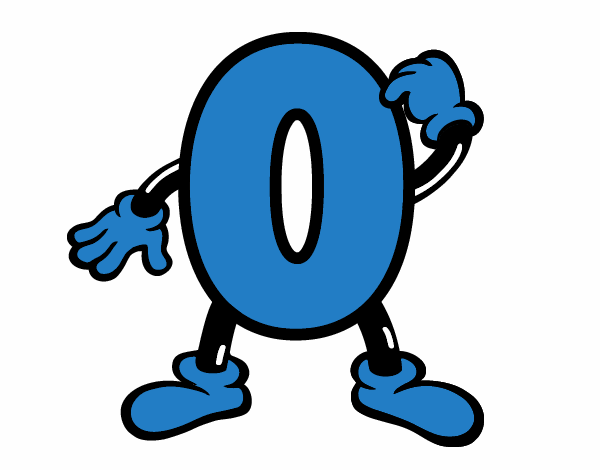 50
5
1
0
При делении числа на 10 для получения частного  нужно  убрать от данного  числа
 один  ноль.
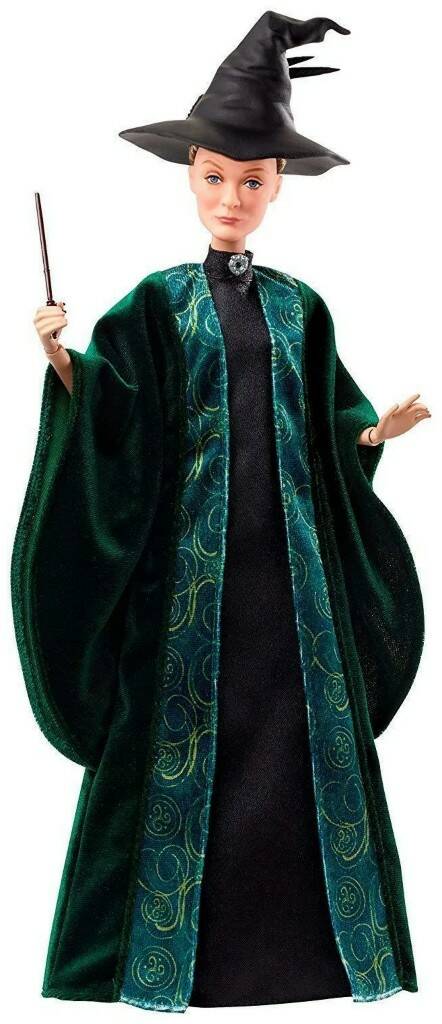 …………………
На основе установленной закономерности сформулируем правило деления на 10.
ВЫВОД
500 : 100 = 5
500
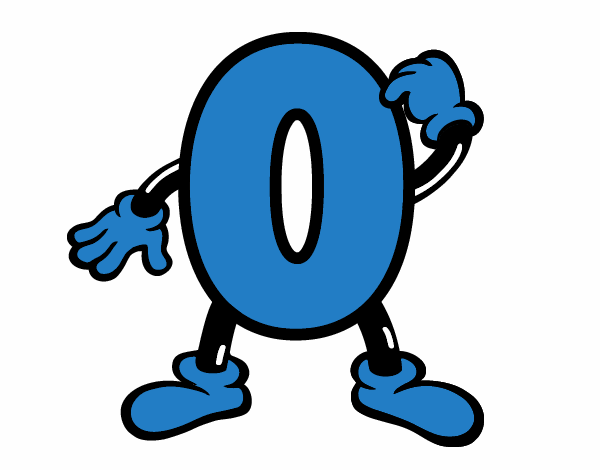 0
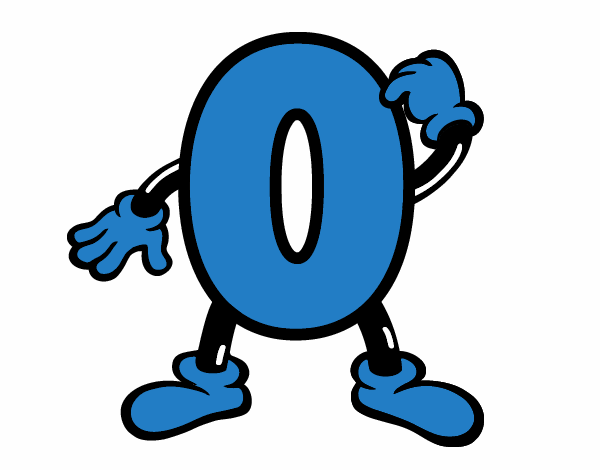 1
5
0
При делении числа на 100 для получения частного  нужно  убрать от данного  числа
 два  ноля.
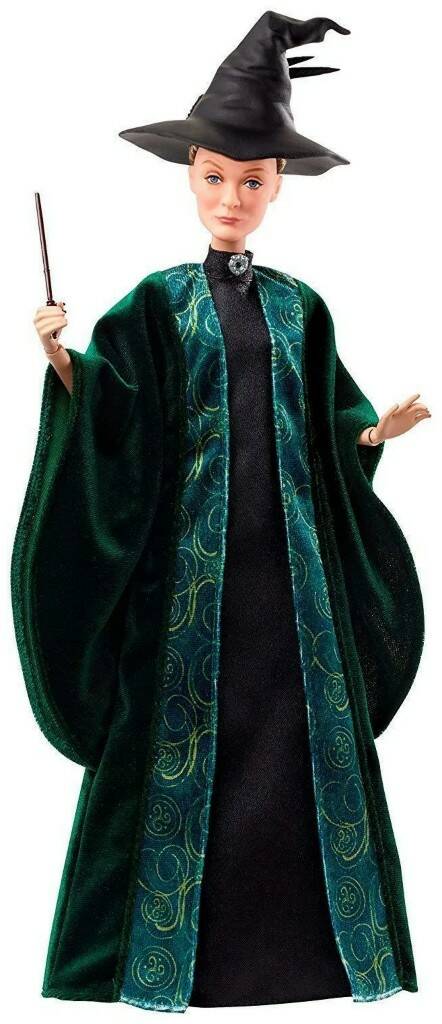 …………………
А теперь на основе установленной закономерности сформулируем правило деления числа на 100.
Итог урока
Мы сегодня научились …
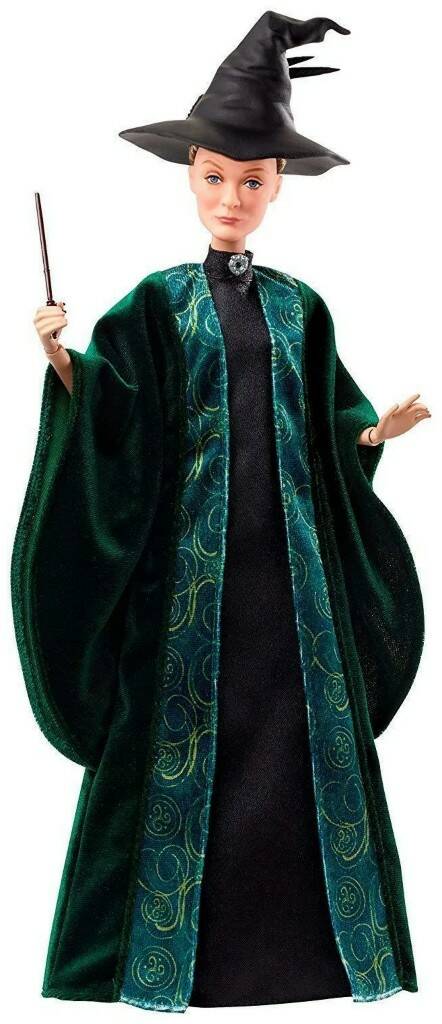 Эта тема мне показалась …
Самооценка
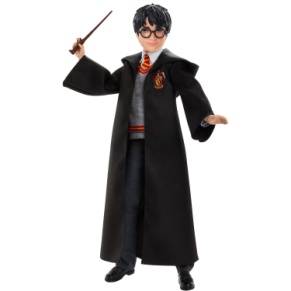 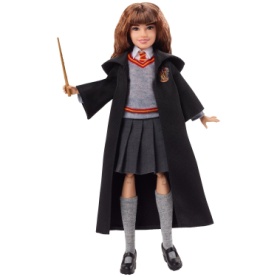 Немножко подучу и других научу.
Всё поняли, сможем научить других.
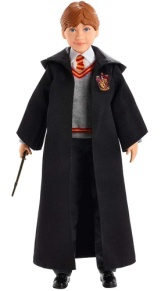 А мне просто не повезло.
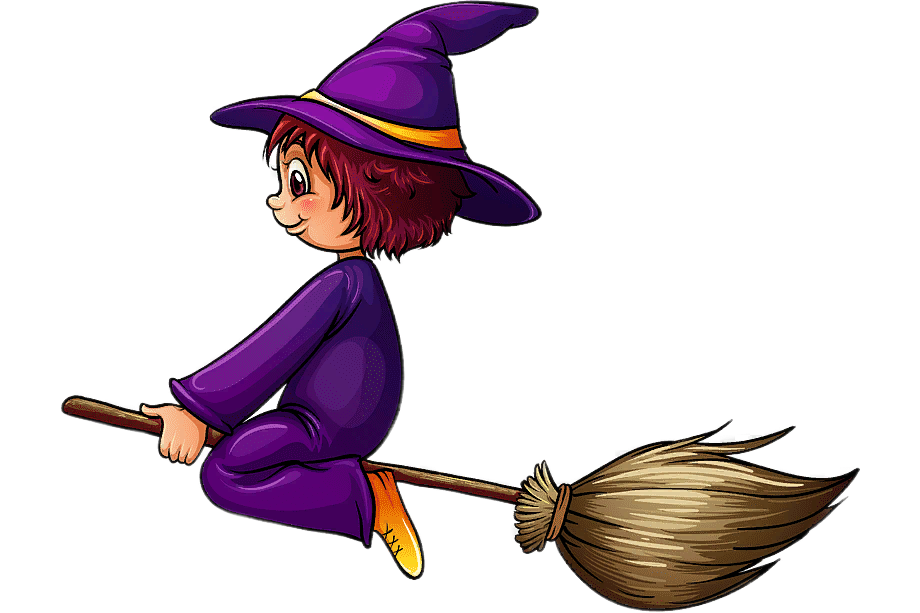 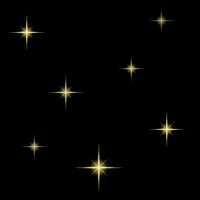 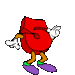 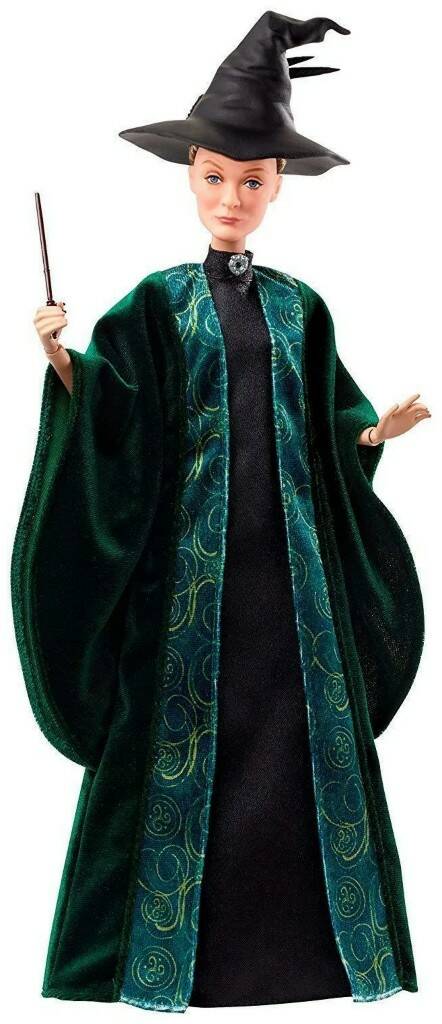 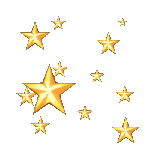 Я скажу вам в заключенье:Дело вовсе не в везенье.И пятёрки тот получит,Кто сидит и честно учит,Кто работы не боится,Кому нравится учиться,Тот, кто лень прогонит прочь,Кто готов друзьям помочь,Тот, кто хочет умным статьИ про всё на свете знать!
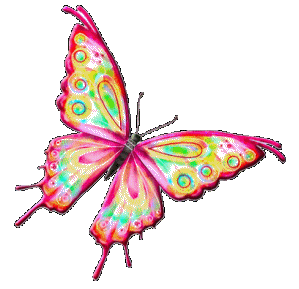 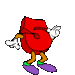 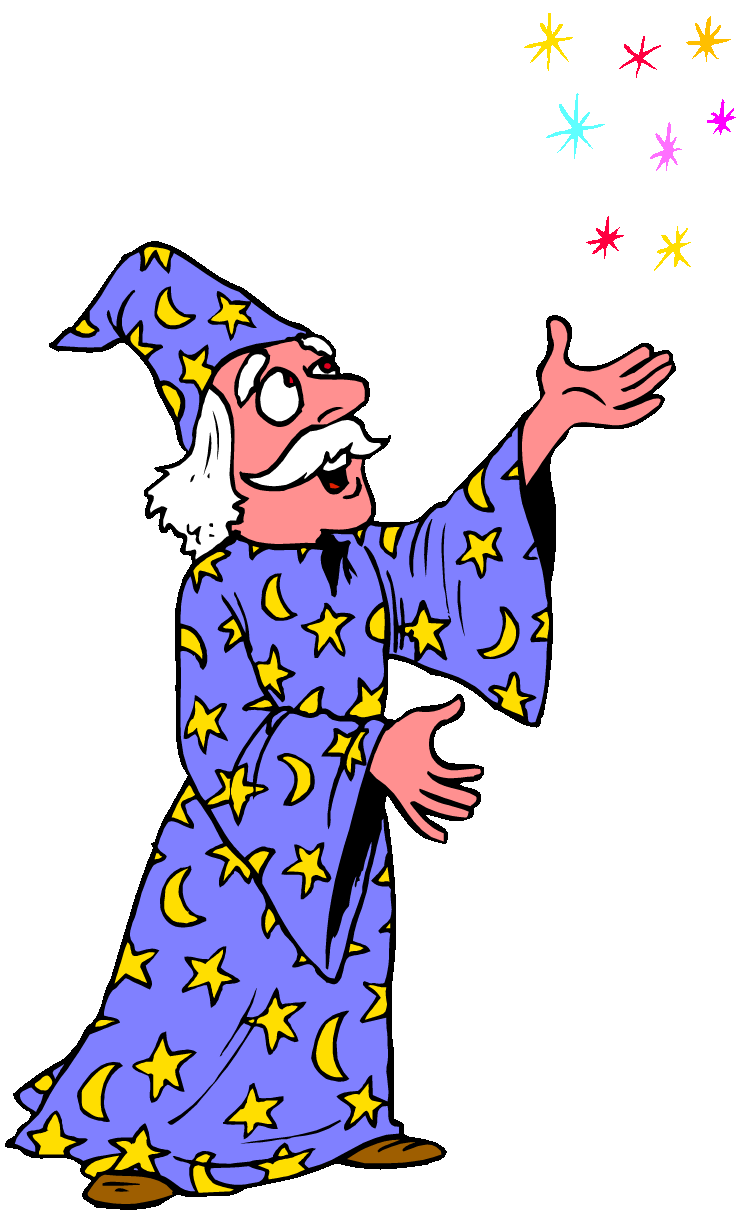 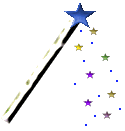 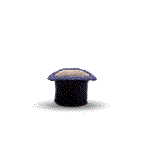 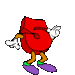 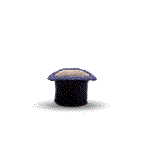 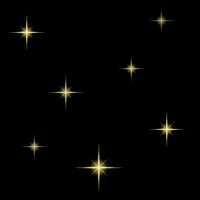 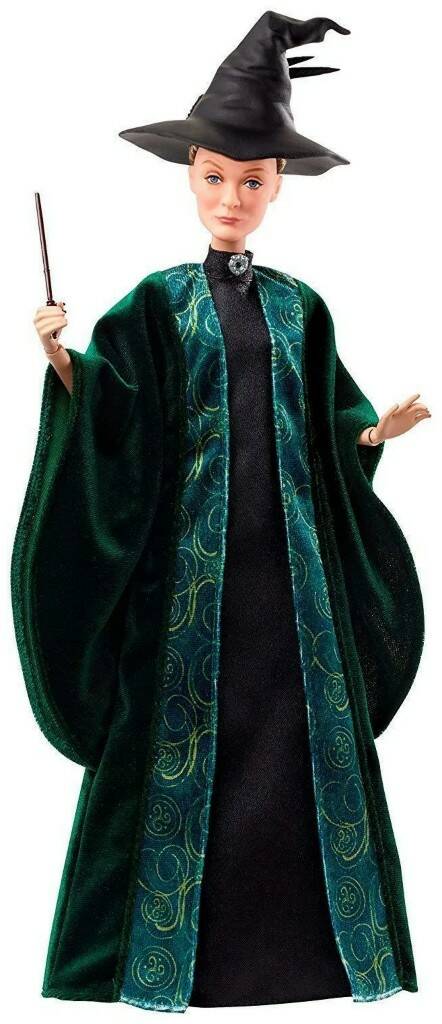 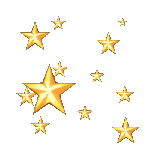 Я скажу вам в заключенье:Дело вовсе не в везенье.И пятёрки тот получит,Кто сидит и честно учит,Кто работы не боится,Кому нравится учиться,Тот, кто лень прогонит прочь,Кто готов друзьям помочь,Тот, кто хочет умным статьИ про всё на свете знать!
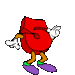 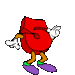 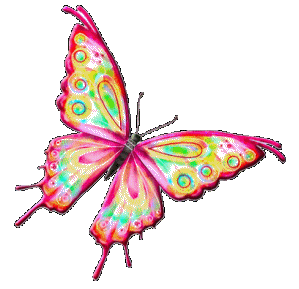 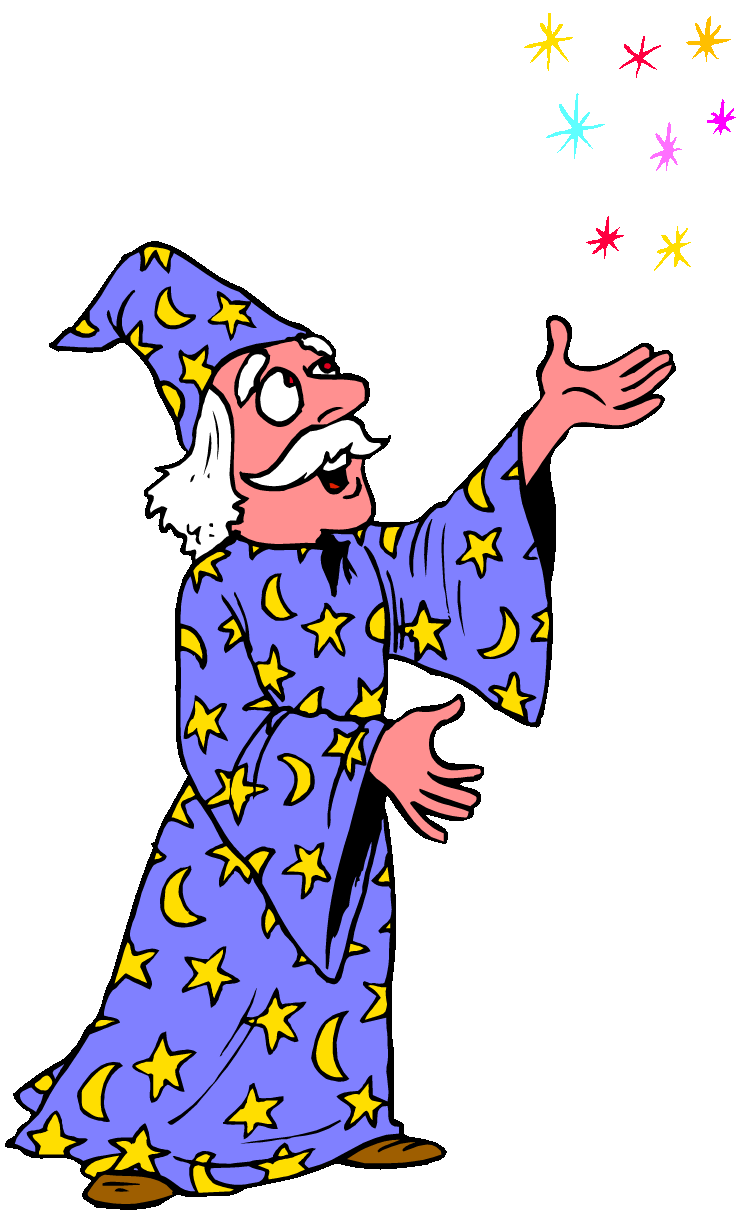 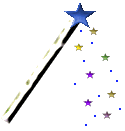 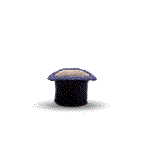 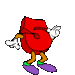 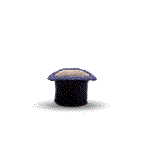 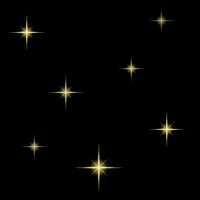 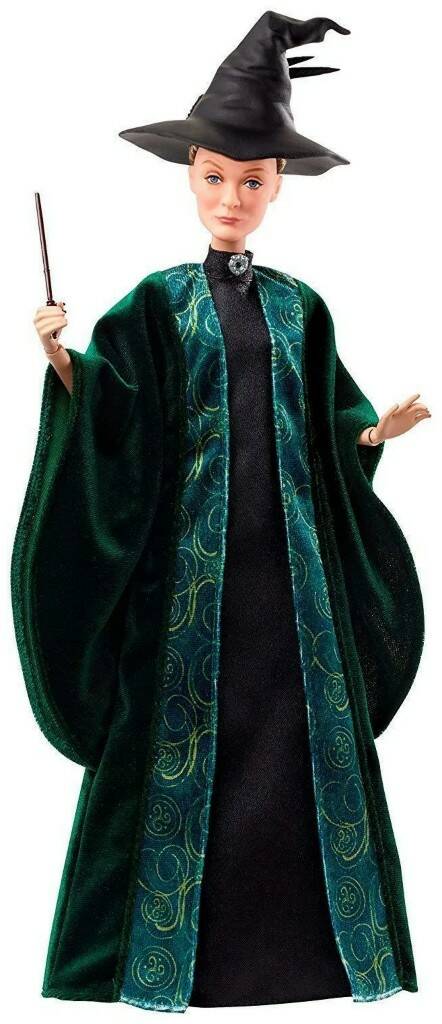 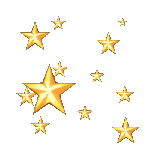 Я скажу вам в заключенье:Дело вовсе не в везенье.И пятёрки тот получит,Кто сидит и честно учит,Кто работы не боится,Кому нравится учиться,Тот, кто лень прогонит прочь,Кто готов друзьям помочь,Тот, кто хочет умным статьИ про всё на свете знать!
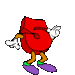 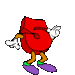 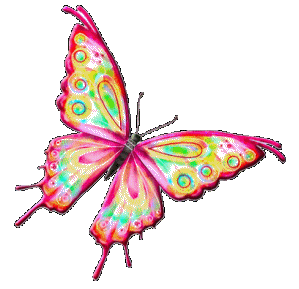 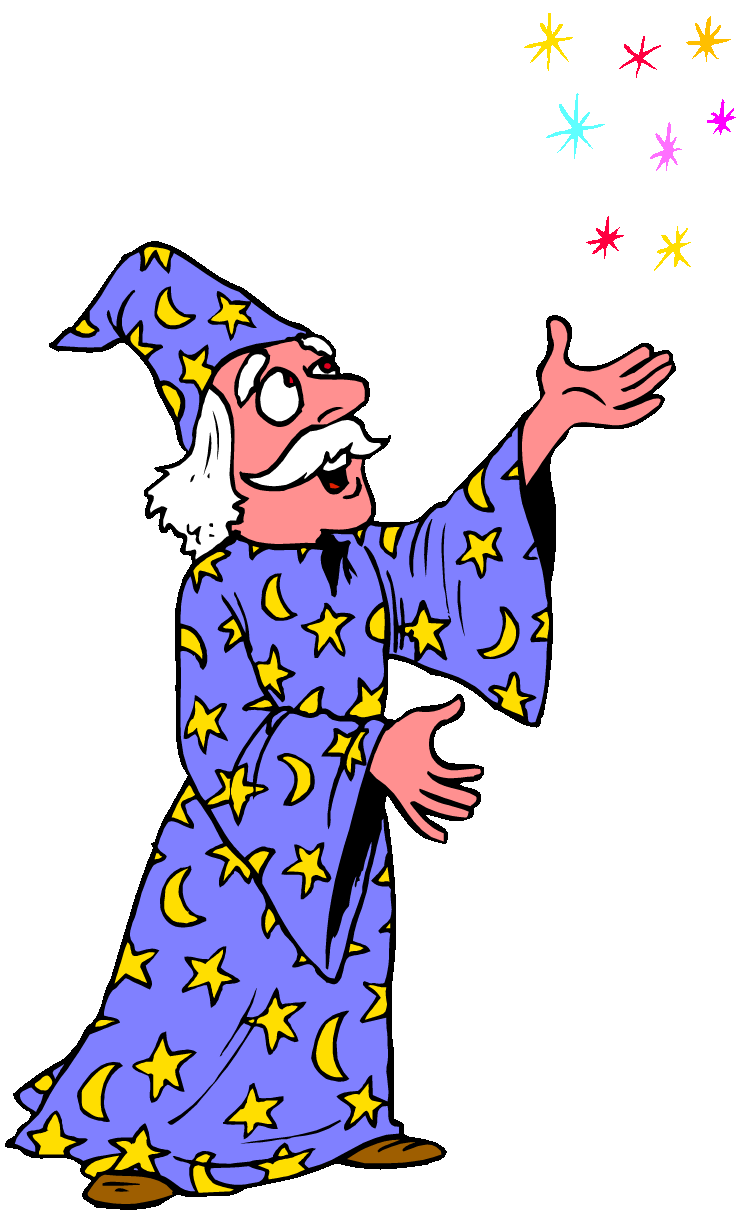 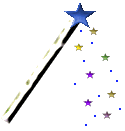 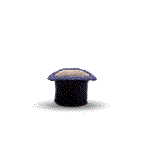 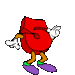 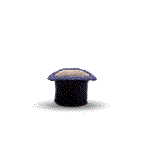 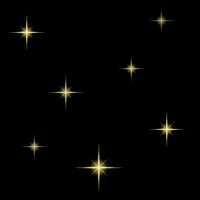 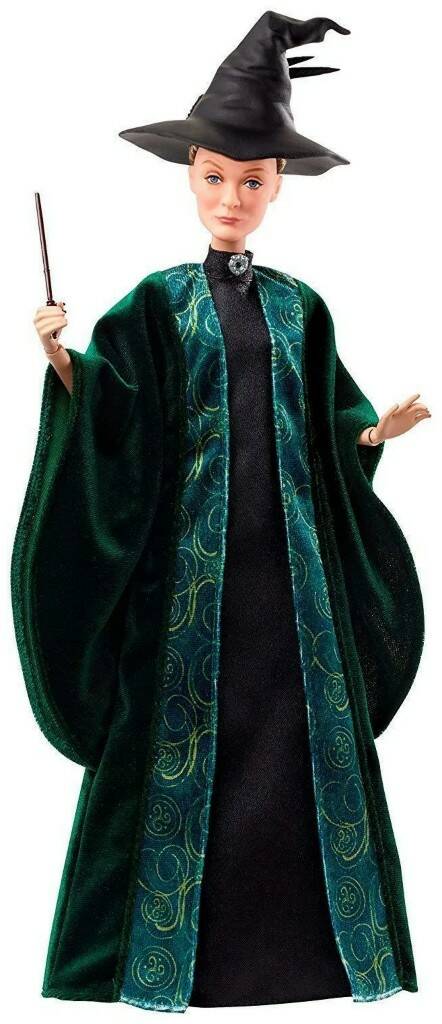 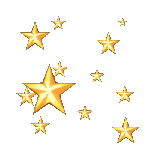 Я скажу вам в заключенье:Дело вовсе не в везенье.И пятёрки тот получит,Кто сидит и честно учит,Кто работы не боится,Кому нравится учиться,Тот, кто лень прогонит прочь,Кто готов друзьям помочь,Тот, кто хочет умным статьИ про всё на свете знать!
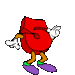 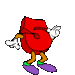 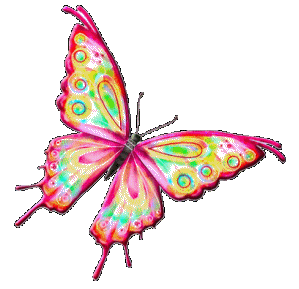 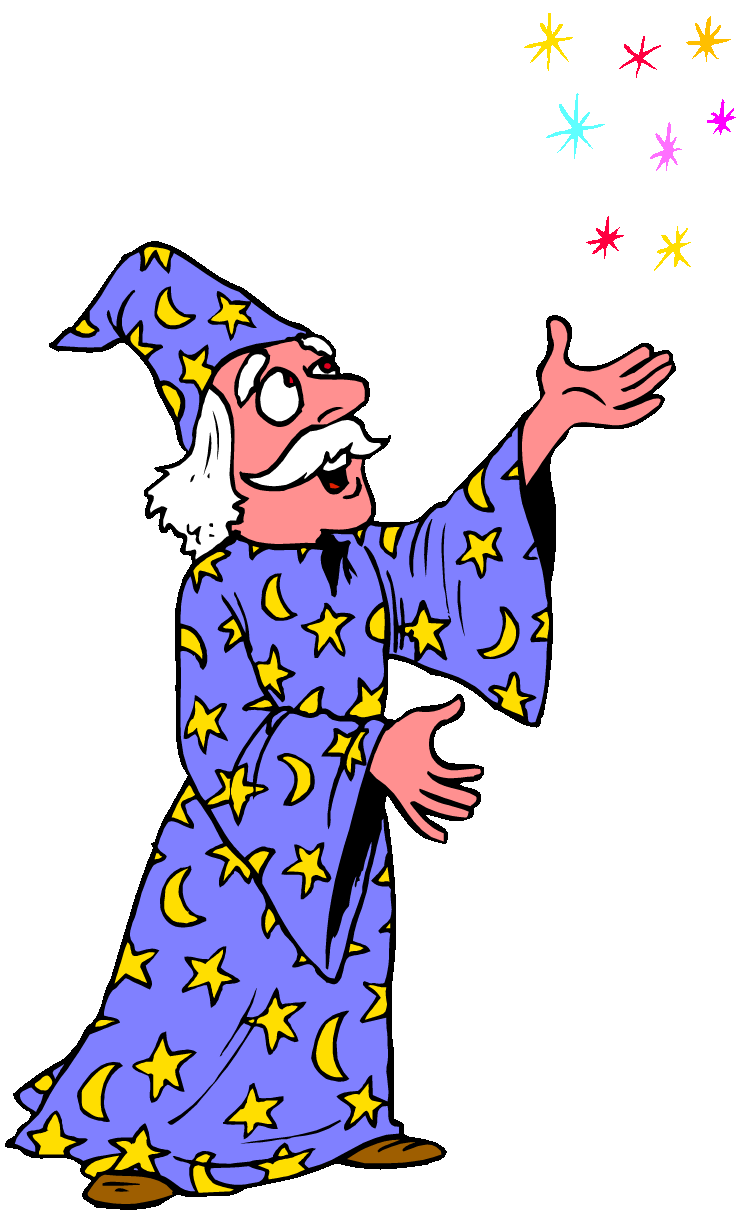 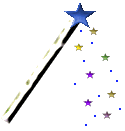 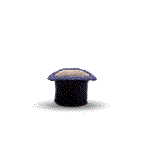 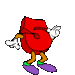 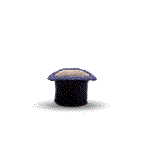